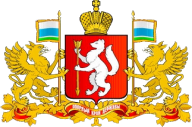 Министерство образования и молодежной политики  Свердловской области
Внедрение методологии (целевой модели) наставничества  обучающихся для организаций, осуществляющих образовательную деятельность по общеобразовательным, дополнительным общеобразовательным и программам среднего профессионального образования, в том числе с применением лучших практик обмена опытом между обучающимися
Кирина Светлана Борисовна, консультант отдела воспитания, профилактики и комплексной безопасности системы образования, (343) 312-00-04 (доб. 088)
Показатель федерального проекта «Современная школа»
Не менее 70% обучающихся общеобразовательных организаций вовлечены в различные формы сопровождения и наставничества
Модель наставничества
2 основные роли
НАСТАВЛЯЕМЫЙ
обучающийся (10 -19 лет, студент – возраст не задается, молодой специалист/педагог)
НАСТАВНИК
обучающиеся, выпускники, педагоги, работодатели (сотрудники предприятий)
Формы наставничества
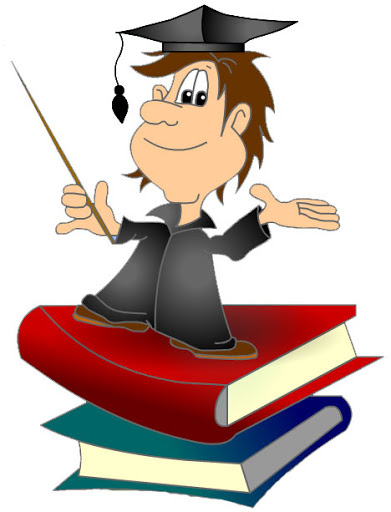 ученик-ученик

учитель-учитель

студент-ученик

работодатель-ученик

работодатель-студент
Форма наставничества «ученик – ученик»/ «студент-студент»
области 
к 2019/2020 учебному году».
в общеобразовательных организациях: проектная деятельность, классные часы, внеурочная работа, подготовка к мероприятиям школьного сообщества, волонтерство, подготовка к конкурсам, олимпиадам
Успевающий - неуспевающий
в профессиональных образовательных организациях: проектная деятельность, совместное посещение или организация мероприятий, совместное участие в конкурсах и олимпиадах профессионального мастерства
Лидер - пассивный
в организациях дополнительного образования: проектная деятельность, создание клуба по интересам с лидером-наставником, волонтерство
Равный – 
равному
Форма наставничества «учитель - учитель»
«опытный педагог – молодой специалист»
Часть реализации программы повышения квалификации в организациях, осуществляющих деятельность по общеобразовательным, дополнительным общеобразовательным и образовательным программам среднего профессионального образования. Создание широких педагогических проектов для реализации в образовательной организации: конкурсы, курсы, творческие мастерские, школа молодого учителя, серия семинаров, разработка методического пособия.
«лидер педагогического сообщества – педагог, испытывающий проблемы»
«педагог-новатор – консервативный педагог»
«опытный предметник – неопытный предметник»
Форма наставничества «студент-ученик»
«успевающий – неуспевающий»
в общеобразовательных организациях: проектная деятельность, классные часы, внеурочная работа, мероприятия школьного сообщества, экскурсии в место обучения наставника, присутствие на занятиях (определение образовательной траектории)
«лидер – равнодушный»
в профессиональных образовательных организациях: проектная деятельность, краткосрочное или целеполагающее наставничество, экскурсии в место обучения наставника, выездные мероприятия, совместное создание проекта или продукта
«равный – другому»
в организациях дополнительного образования: проектная деятельность, создание клуба по интересам с лидером-наставником, создание продукта, выездные мероприятия, экскурсии в место обучения наставника, присутствие на занятиях (определение образовательной траектории)
«куратор – автор проекта»
Форма наставничества «работодатель – ученик»
в общеобразовательных организациях: проектная деятельность, классные часы, внеурочная работа, профориентационные мероприятия, педагогические игры на развитие навыков и компетенций, встречи с представителями предприятий, экскурсии на предприятия, демодни, конкурсы проектных ученических работ, дискуссии, бизнес-проектирование, ярмарки
«активный профессионал – равнодушный потребитель»
«коллега – молодой коллега»
в профессиональных образовательных организациях: проектная деятельность, бизнес-проектирование, ярмарки вакансий, конкурсы проектных ученических работ, дискуссии, экскурсии на предприятия, краткосрочные и долгосрочные стажировки
«работодатель – будущий сотрудник»
в организациях дополнительного образования: проектная деятельность, выездные мероприятия, экскурсии на предприятия, конкурсы, гранты от предприятий
Форма наставничества «работодатель – студент»
«активный профессионал – равнодушный потребитель»
в профессиональных образовательных организациях: практико-ориентированные образовательные программы, проектная деятельность, бизнес-проектирование, ярмарки вакансий, конкурсы проектных работ, дискуссии, экскурсии на предприятия, краткосрочные и долгосрочные стажировки
«успешный профессионал – студент, выбирающий профессию»
в организациях дополнительного образования: проектная деятельность, выездные мероприятия, экскурсии на предприятия, гранты от предприятий, отдельные рабочие программы и курсы, возглавляемые представителем предприятия
«коллега – будущий коллега»
«работодатель – будущий сотрудник»
Этапы реализации программы
Подготовка нормативной базы.
Формирование базы наставляемых. 
Формирование базы наставников. 
Отбор и обучение наставников. 
Формирование наставнических пар или групп. 
Организация работы наставнических пар или групп. 
Завершение наставничества.
Структура управления процессом внедрения целевой модели наставничества
Орган исполнительной власти субъекта РФ осуществляющий, управление в сфере образования.
Региональный наставнический центр – организация (структурное подразделение), наделенная функциями по организационному, методическому и аналитическому сопровождению и мониторингу программ наставничества на территории субъекта РФ.
Общеобразовательные организации, профессиональные образовательные организации, организации дополнительного образования, осуществляющие реализацию программ наставничества.
Организации и индивидуальные предприниматели, осуществляющие образовательную деятельность по дополнительным общеобразовательным программам.
Промышленные и иные предприятия, организации любой формы собственности, индивидуальные предприниматели, функционирующие на территории региона, имеющие или планирующие организовывать  партнерские соглашения с организациями, осуществляющими образовательную деятельность.
Функции органа исполнительной власти
Осуществляет координацию внедрения целевой модели наставничества
Обеспечивает реализацию мероприятий по внедрению целевой модели наставничества
Координирует работу регионального наставнического центра
Обеспечивает развитие материально-технической базы, инфраструктуры и кадрового потенциала организаций, осуществляющих деятельность по реализации программ наставничества
Реализует меры по обеспечению доступности программ наставничества для обучающихся с особыми образовательными потребностями и индивидуальными возможностями, в том числе для обучающихся с ограниченными возможностями здоровья, обучающихся, проявивших выдающиеся способности, обучающихся, попавших в трудную жизненную ситуацию, а также обучающихся из малоимущих семей, проживающих в сельской местности и на труднодоступных и отдаленных территориях, детей-сирот (оставшихся без попечения родителей)
Функции Регионального наставнического центра
Организационная, методическая, экспертно-консультационная, информационная и просветительская поддержка участников внедрения целевой модели наставничества,
Выработка предложений по совместному использованию инфраструктуры в целях внедрения целевой модели наставничества,
Содействие распространению и внедрению лучших наставнических практик различных форм и ролевых моделей для обучающихся, педагогов и молодых специалистов субъекта РФ, а также лучших практик других субъектов РФ,
Разработка предложений по совершенствованию региональной системы внедрения целевой модели наставничества,
Содействие привлечению к реализации наставнических программ образовательных организаций; предприятий и организаций региона, государственных учреждений культуры и спорта; юридических и физических лиц, чья деятельность связана с образовательной, спортивной, культурной и досуговой деятельностью;
Сбор результатов мониторинга реализации программ наставничества в образовательных организациях, 
Обеспечение реализации мер по дополнительному профессиональному образованию наставников и кураторов в различных форматах, в том числе с применением дистанционных образовательных технологий.
Функции органа исполнительной власти муниципального образования, осуществляющий управление в сфере образования
Согласовывает дорожные карты внедрения целевой модели наставничества образовательных организаций.
Контролирует реализацию мероприятий по внедрению модели наставничества.
Обеспечивает развитие инфраструктурных, материально-технических ресурсов, кадрового потенциала.
Содействует  привлечению к реализации программ наставничества образовательных организаций предприятий и организаций региона, чья деятельность связана с образовательной, культурной, спортивной и досуговой деятельностью.
Функции образовательной организации
Назначение куратора.
Разработка и реализация мероприятий дорожной карты.
Реализация программ наставничества.
Реализация кадровой политики (привлечение, обучение и контроль за деятельностью наставников).
Обеспечение персонифицированного учета наставников и наставляемых.
Проведение внутреннего мониторинга и эффективности программ наставничества.
Формирование баз данных программ наставничества.
Обеспечение повышение уровня профессионального мастерства педагогических работников, задействованных в реализации программ наставничества.
Этапы внедрения целевой модели наставничества
до 22.09.2020 – назначение куратора в  муниципальном образовании;
до 28.09.2020 – назначение куратора в ОО;
до 05.10.2020 – разработка дорожной карты, ее утверждение;
до 15.10.2020 – информирование заинтересованных лиц (обучающиеся, родители/законные представители, работодатели);
до 30.10.2020 – формирование базы наставников и наставляемых;
до 15.11.2020 – обучение наставников;
до 25.11.2020 – формирование пар;
с 1.12.2020 – приступить к реализации;
май – подведение итогов, популяризация практик
Формирование базы наставляемых
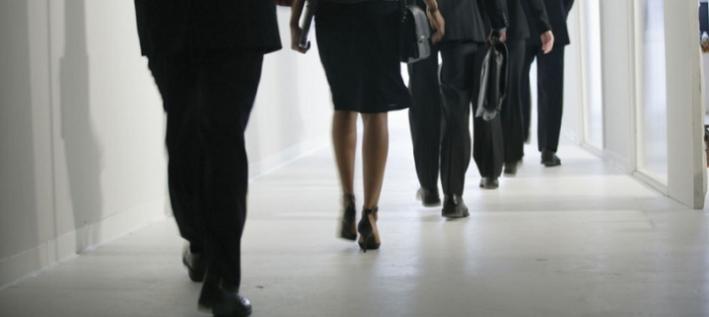 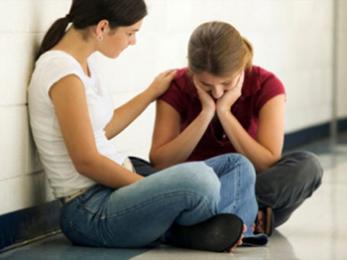 ТЕКУЧКА КАДРОВ
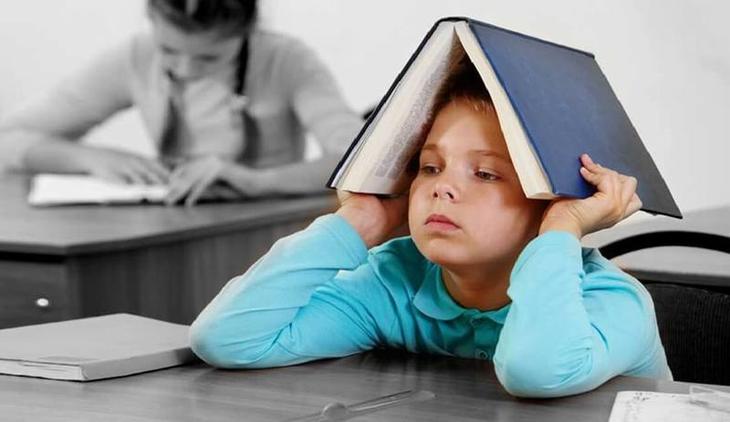 ПОДАВЛЕННОСТЬ ПОДРОСТКОВ ИЗ-ЗА НЕОПРЕДЕЛЕННЫХ ПЕРСПЕКТИВ
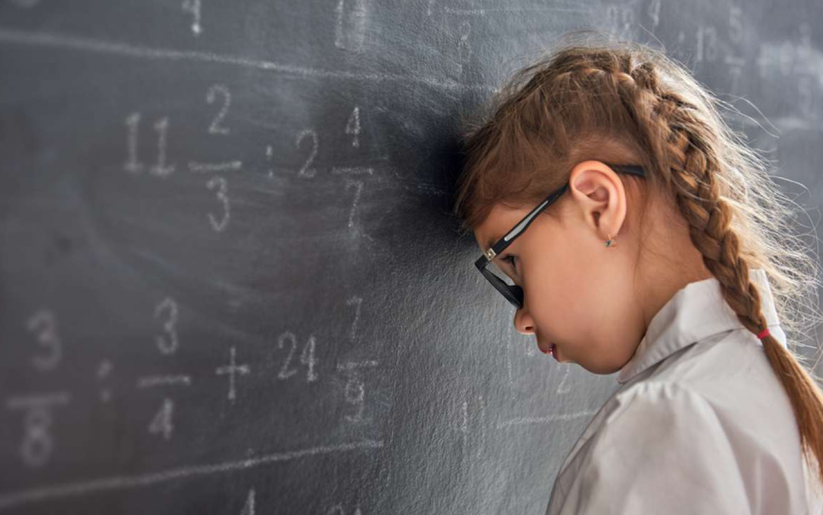 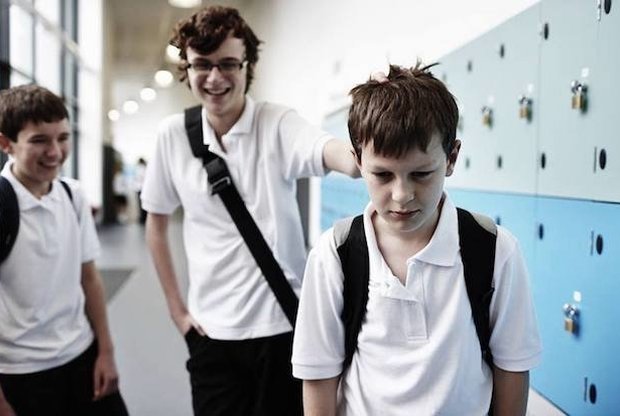 ОТСУТСТВИЕ МОТИВАЦИИ
БУЛЛИНГ
НИЗКАЯ УСПЕВАЕМОСТЬ
Формирование базы наставников
обучающиеся, мотивированные помочь сверстникам в образовательных, спортивных, творческих и адаптационных вопросах (например, участники кружков по интересам, театральных или музыкальных групп, проектных классов, спортивных секций). 
педагоги, заинтересованные в тиражировании личного педагогического опыта и создании продуктивной педагогической атмосферы; 
родители обучающихся – активные участники родительских или управляющих советов, организаторы досуговой деятельности в образовательной организации и другие представители родительского сообщества с выраженной гражданской позицией; 
выпускники, заинтересованные в поддержке своей alma mater; 
сотрудники региональных предприятий, заинтересованные в подготовке будущих кадров (возможно пересечение с выпускниками); 
успешные предприниматели или общественные деятели, которые чувствуют потребность передать свой опыт; 
сотрудники НКО и участники региональных социальных проектов, возможно, с уже имеющимся опытом наставнической деятельности; 
представители других организаций, с которыми есть партнерские связи.
Отбор, обучение наставников, реализация наставнической программы
Проводит куратор с привлечением специалистов
Разработка критериев отбора под запросы
Выбор подходящих под критерии наставников
Собеседование для определения уровня психологической готовности
Формирование базы наставников
Обучение – программа обучения (манифест наставника)
Формирование наставнических пар/групп (общая встреча)
Организация хода наставнической программы (встреча-знакомство, пробная встреча, встреча-планирование, комплекс последовательных встреч, итоговая встреча). Фиксация результатов в дневнике
Показатели эффективности внедрения целевой модели наставничества
2 %30%